Promoting Quality Education using the Good School Toolkit, Experience from Uganda


2nd November 2023


Hassan MuluusiTechnical Advisor
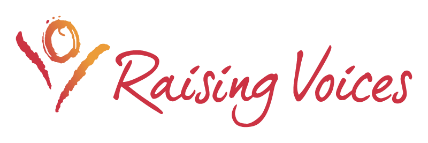 [Speaker Notes: About Raising Voices:

Working towards the prevention of VAC and VAW in Uganda 
Strive to influence power dynamics shaping relationships]
1. The GST takes a whole school approach 

2. Led by 
 2 Teacher Protagonists
 2 Students
 2 Parents
 Sub-committees, administration, community

3. Six-step process for creating Good Schools 

4. Four Entry Points 
 Teacher-Student relationship
 Peer-to-peer relationships
 Teacher/Student relationship to the school 
 Parent/community relationship to school
Good School Toolkit
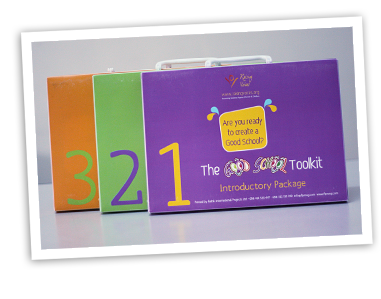 Objectives of the Good school toolkit
To increase learners’ confidence and success through creating an enabling experience of school

To create a safe and respectful learning environment

To strengthen school administration responsiveness to the needs of all stakeholders.
Good school toolkit as a Whole school approach
Engage at multiple layers of influence flowing through the ecological framework surrounding the learner 
School administration, 
Teaching & non-teaching staff, 
Students, 
Community members, 
External policy makers
37
[Speaker Notes: Whole school approach aims to create an enabling operational culture. This focus is on: 
Policy climate
School systems
Vision and attitude of school administration, teachers, parents and learners
Social norms 
Life experience of children]
Lessons learned
Violence in schools is preventable in a short run.
Focus on beliefs, norms and practices that influence the school eco-systems.
Schools must be at the core of change- all stakeholders must participate. 
Effective interventions must address the conditions at school, society and community levels that influence children’s experience of schools
Schools need to establish school wide mechanisms, structures, policies and systems for ensuring children’s safety at school
Moving Forward
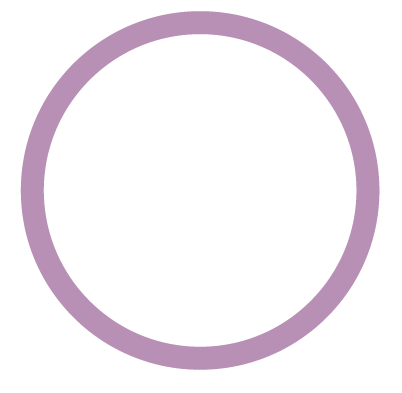 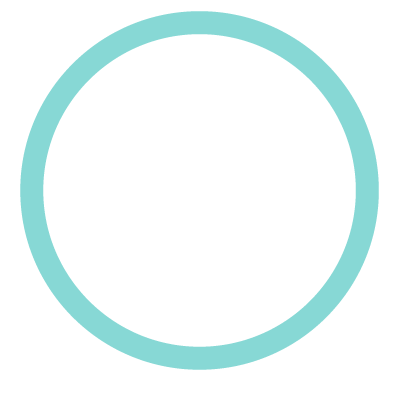 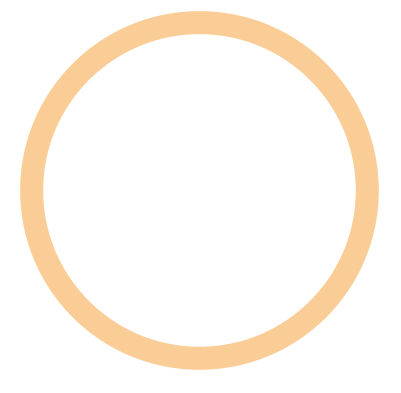 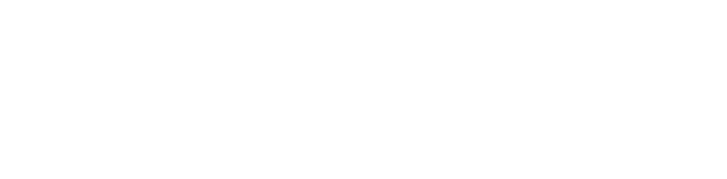 Leveraging technology 
GS Mobile App
GST Agile + 
5,000 Schools Project 
with Ministry of Education
Strengthen implementation 
in 1,000 Schools
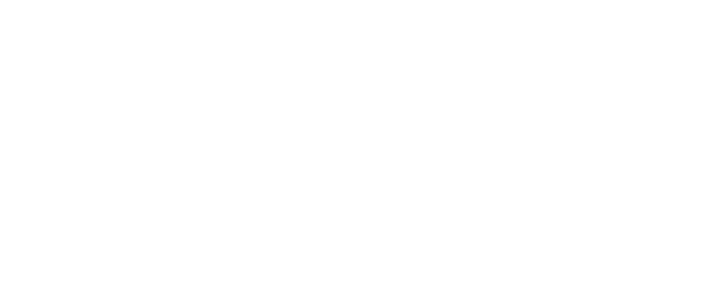 Thank you
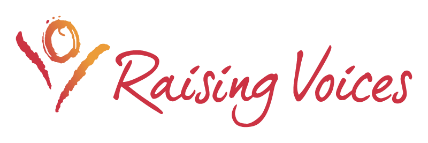